«Родной свой край люби и знай!»Средняя группа №10
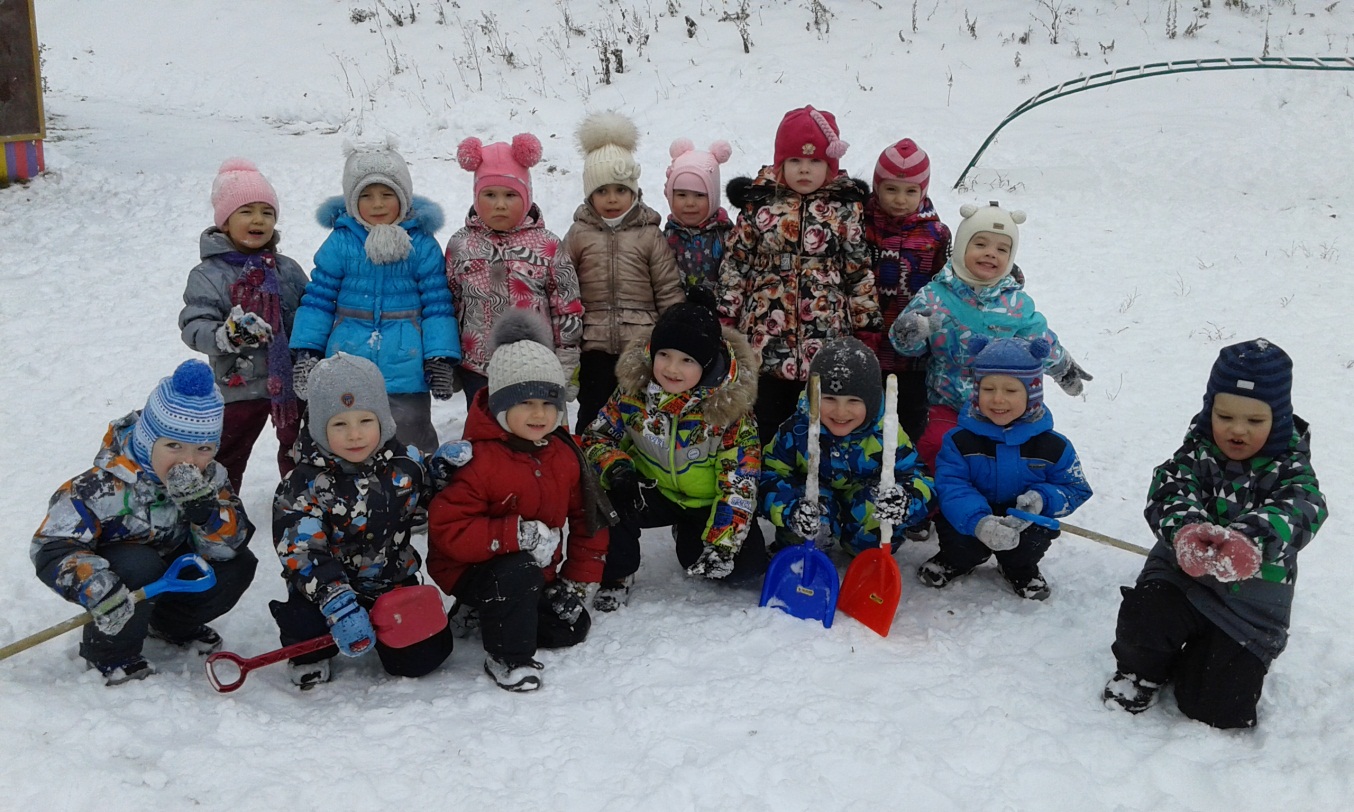 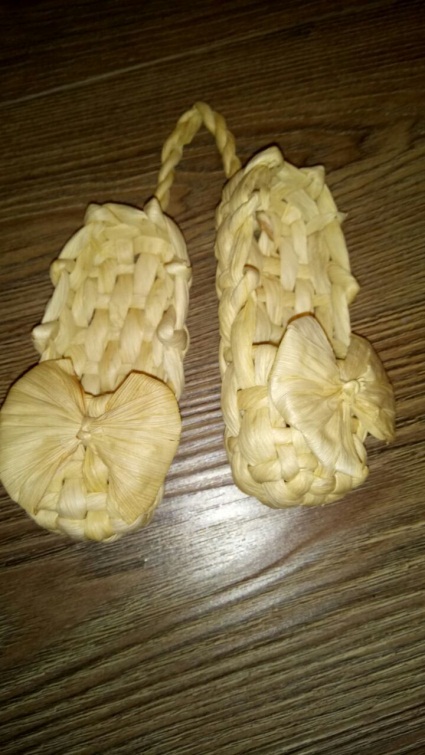 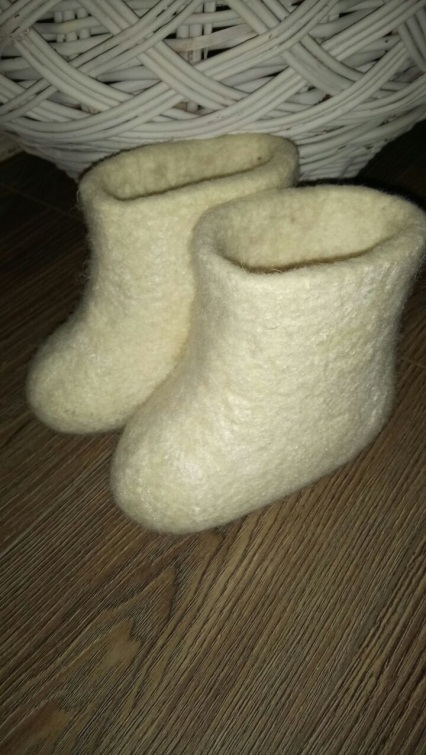 Занятия по ознакомлению с окружающим миром.
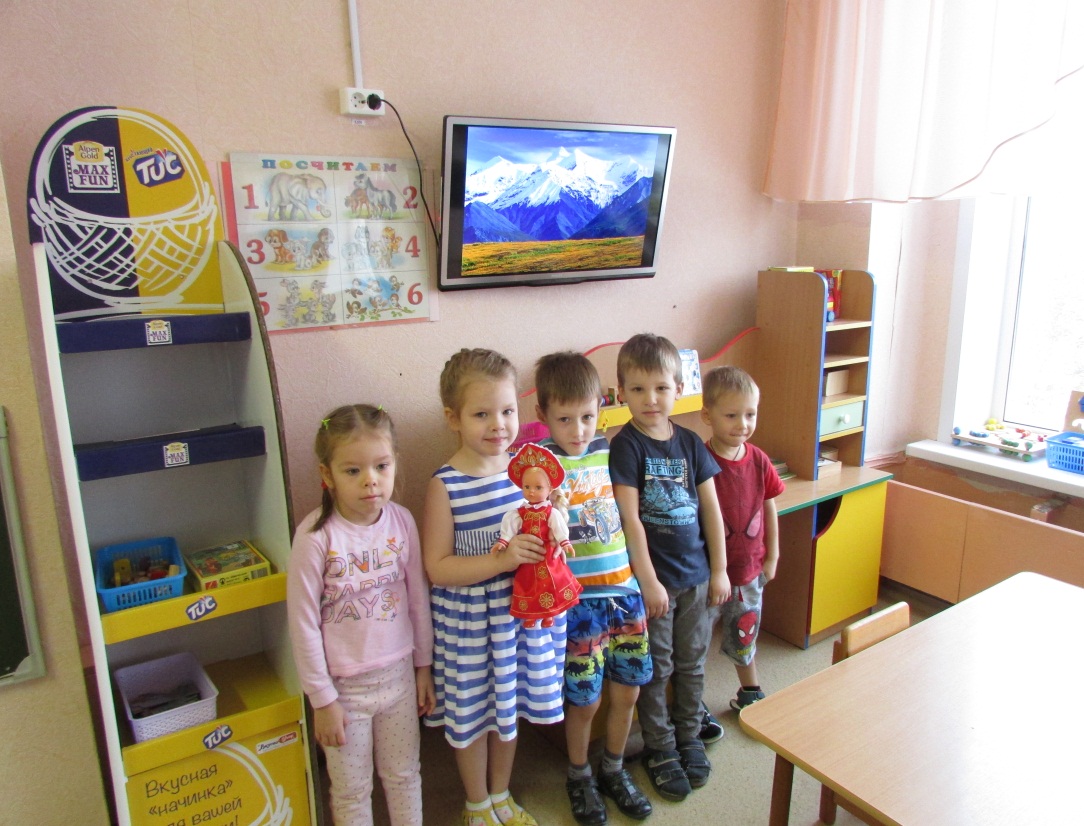 Русский народный костюм
Безграничной красоты природа
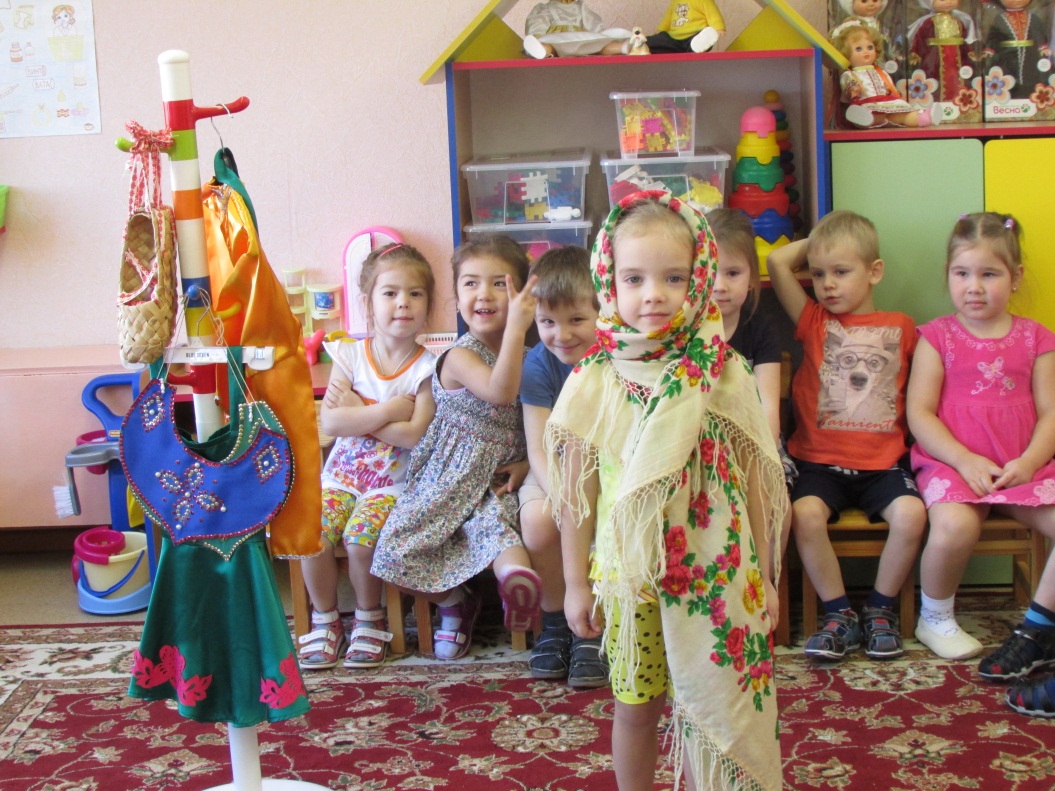 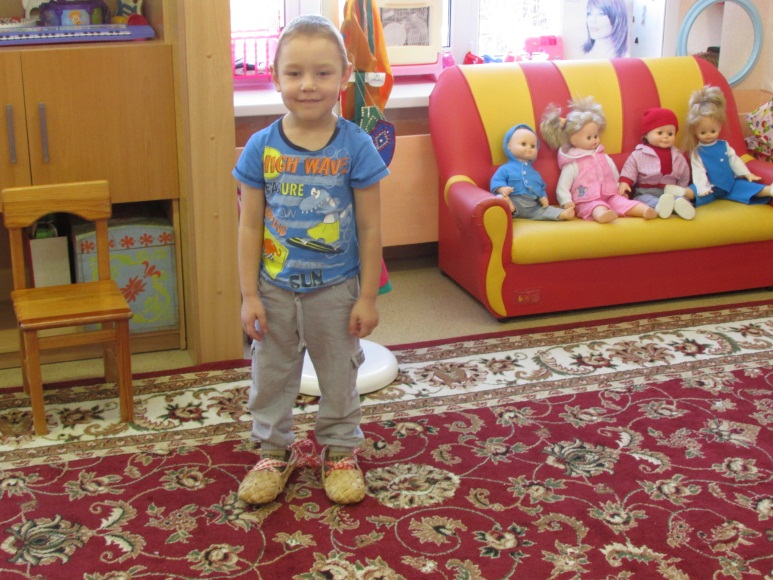 Знакомство с русским народным костюмом.
Комплексное занятие по русской народной сказке «Заюшкина избушка».
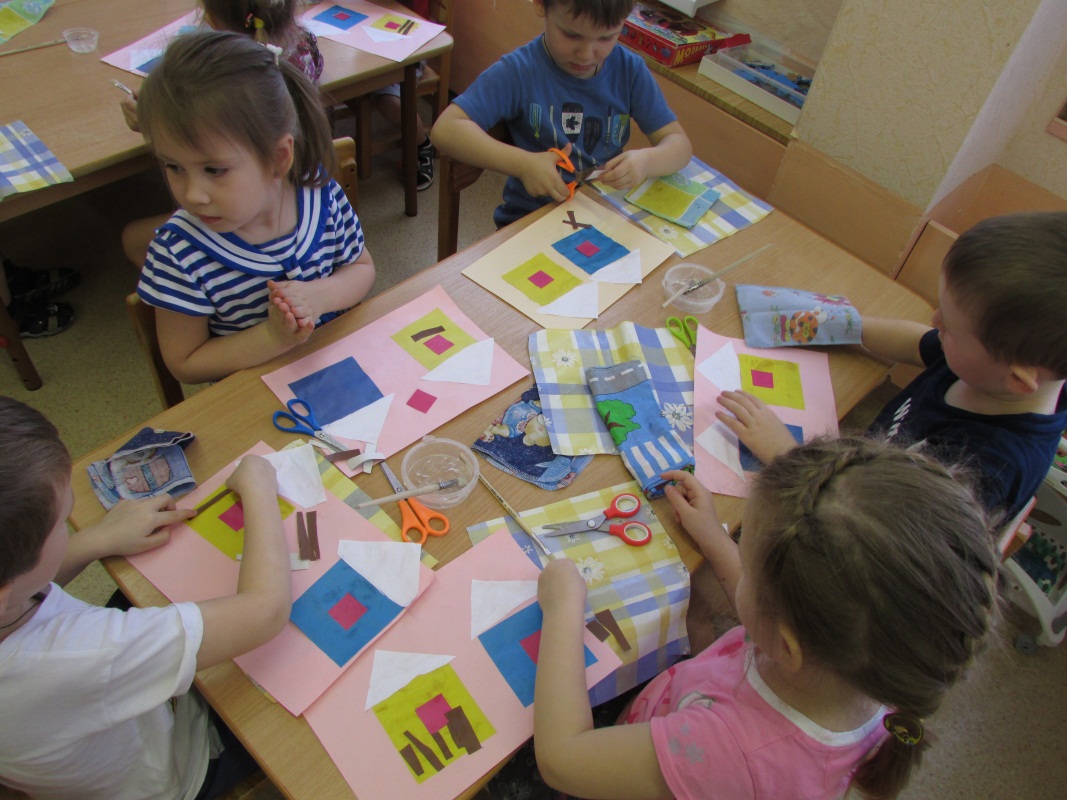 Физкультурное развлечение по русской народной сказке «Заюшкина избушка».
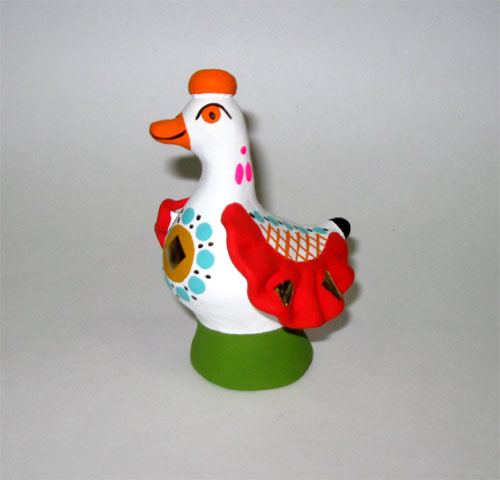 Знакомство с декоративно-прикладным искусством.
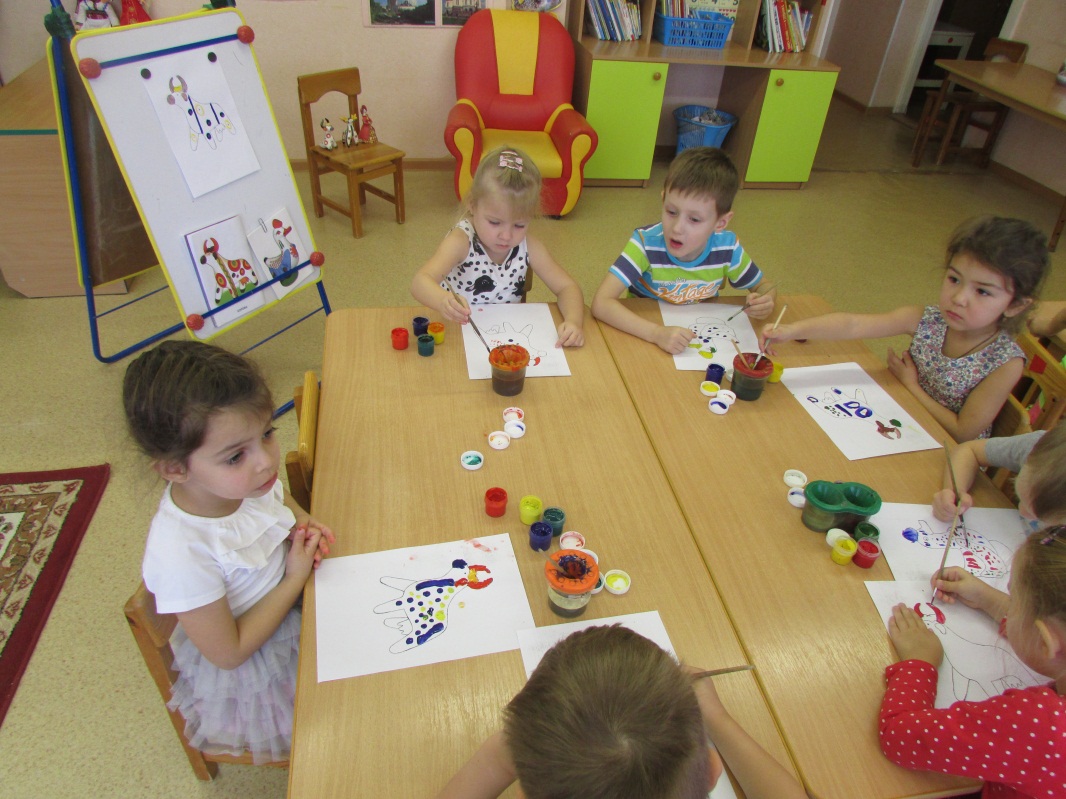 Дымковская игрушка
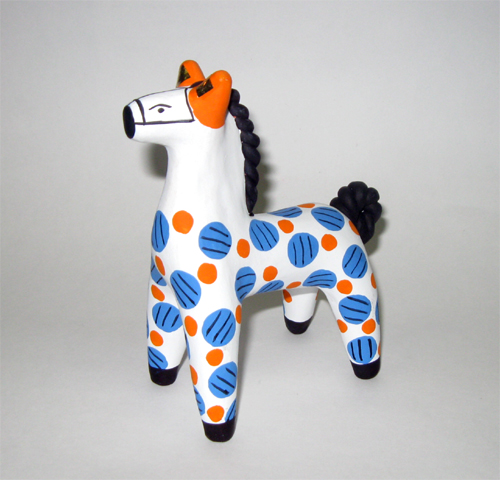 Мини музей «Уральская горенка».
Совместная деятельность с родителями
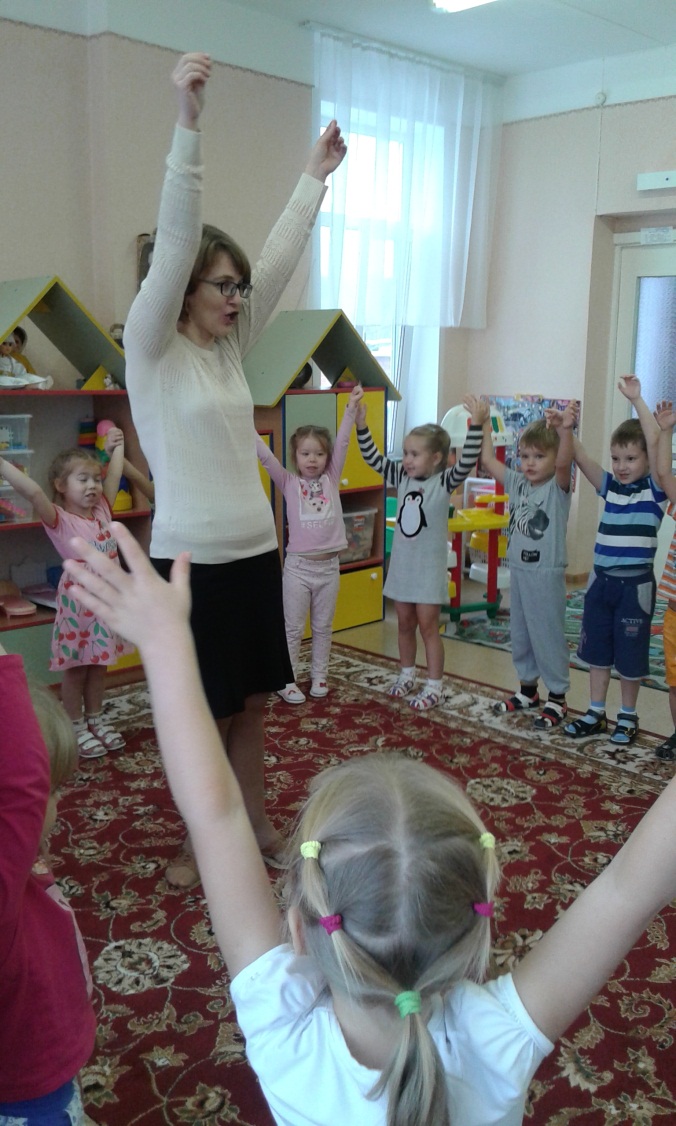 Музыкальное развлечение по русской народной сказке «Репка».
Хоровод «Каравай».
Активное участие родителей
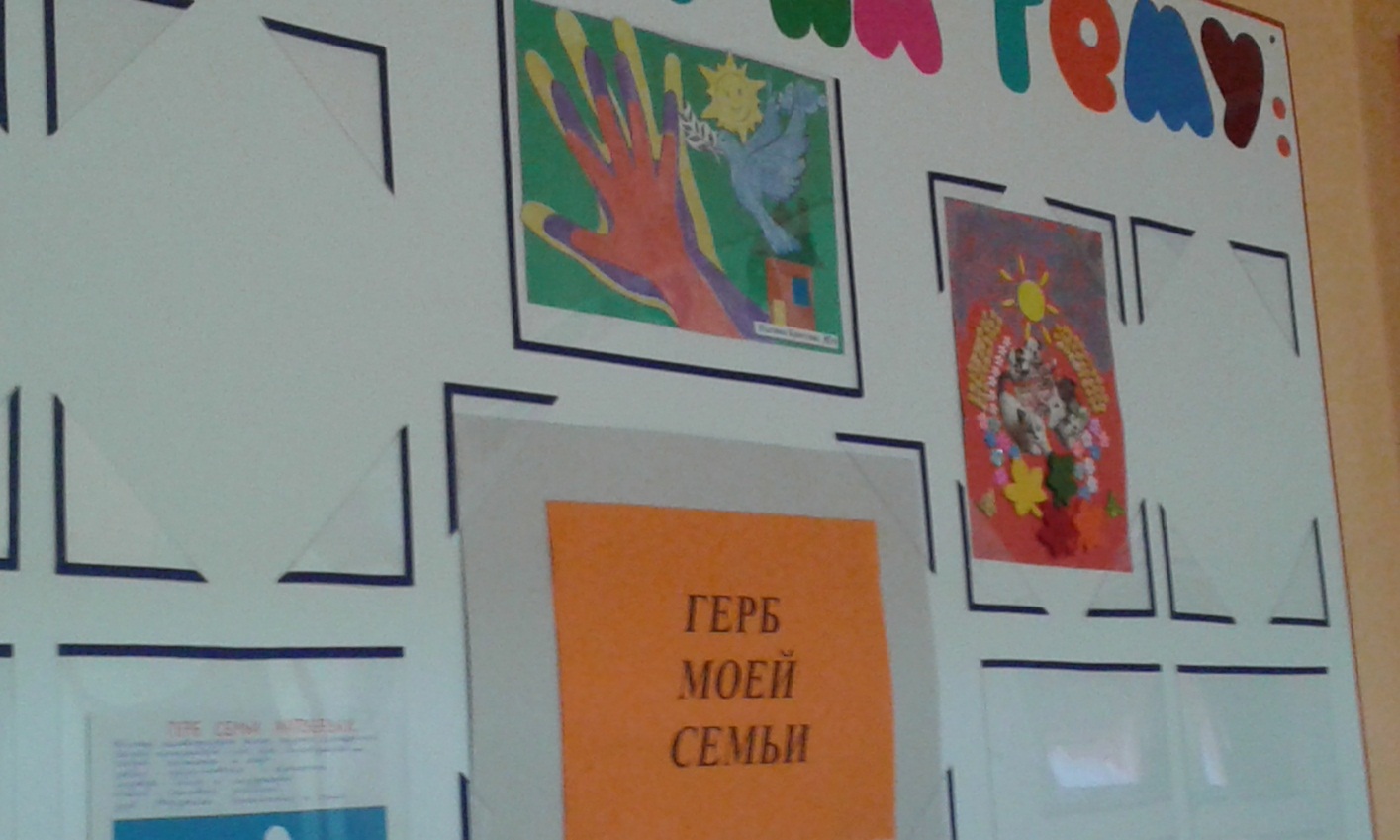 Участие в совместных выставках детей и родителей.
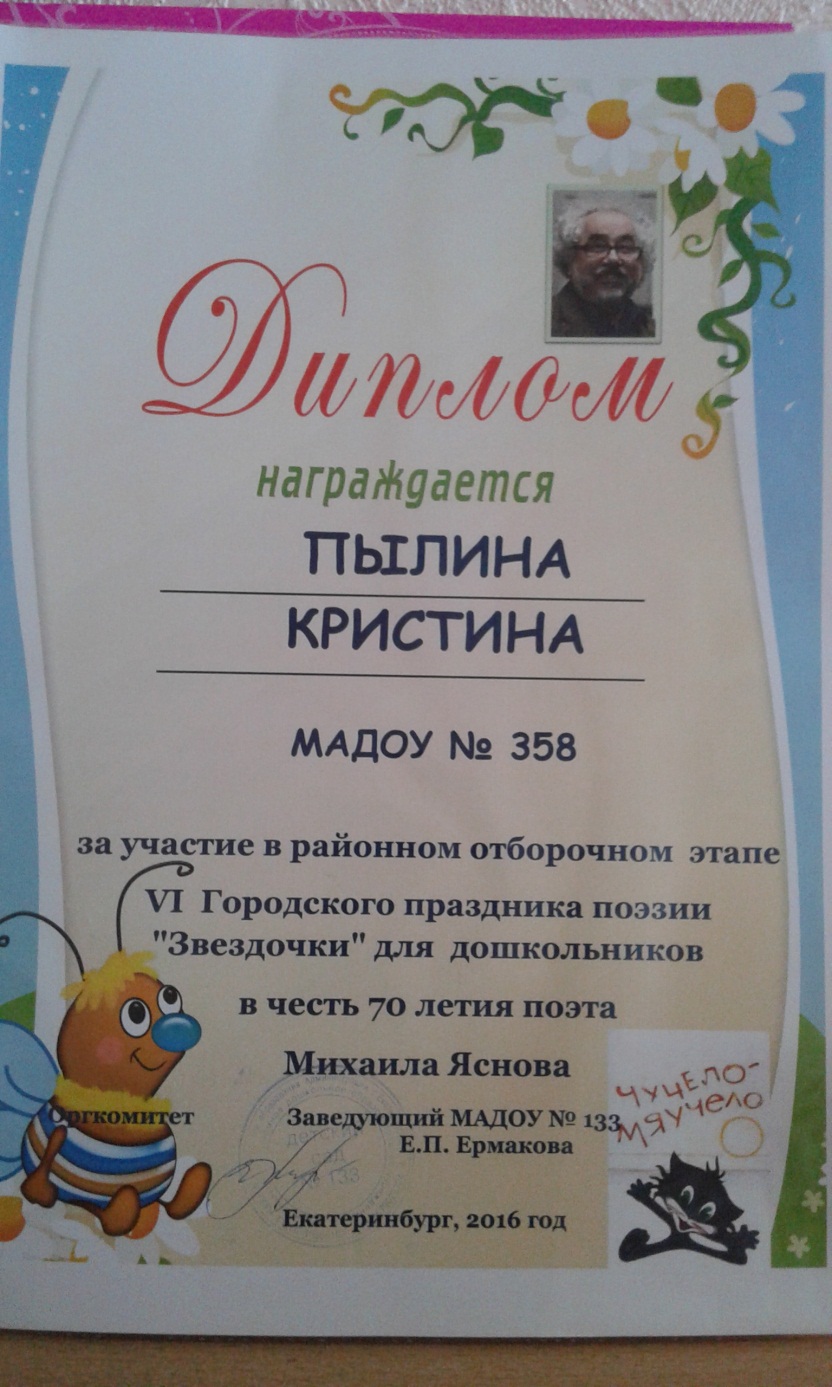 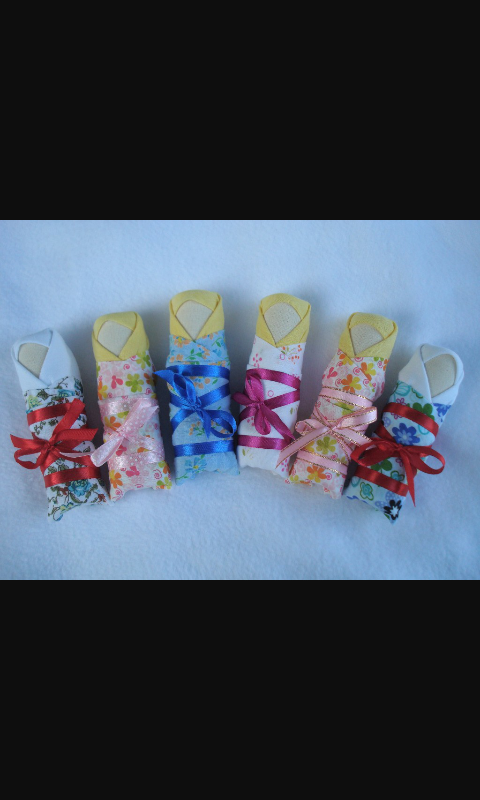 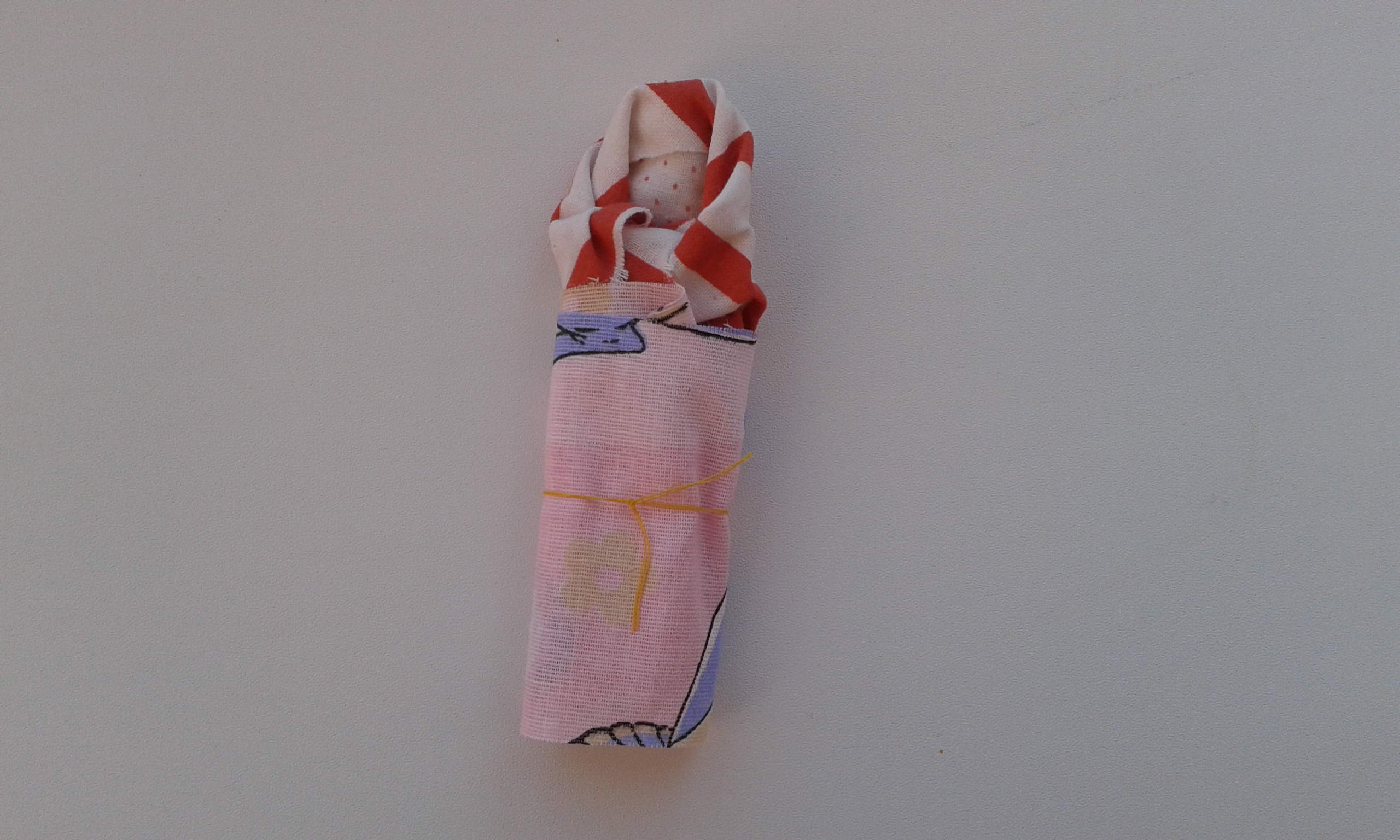 Конструирование из ткани традиционным способомТряпичная кукла «Пеленашка»
Русские народные сказки(герои в русских костюмах)
Спасибо за внимание!
«Я узнал, что у меня
Есть огромная семья:
И тропинка, и лесок,
В поле - каждый колосок,
Речка, небо голубое -
Это все мое, родное!
Это Родина моя!
Всех люблю на свете я!»
            В.Орлов